PPS Spring Week 1:Pharmacy Apps Crash Course
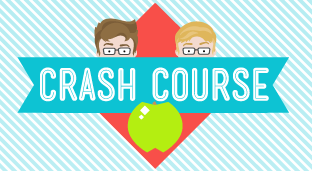 Pharm School Application Overview
Submit 2 kinds of applications
PharmCAS – general application + materials that will be sent to most schools you apply to (DEADLINE: NOV 1)
Supplementals- Specific to each school, different questions or requirements (DEADLINE: varies by school)
Materials you will need/want
Personal Statement
Official academic transcript (obtain from transcript office)
Resume
Letters of Recommendation
1 Professor
1 Pharmacist
1 Other (Can be another professor or pharmacist also)
www.pharmcas.org
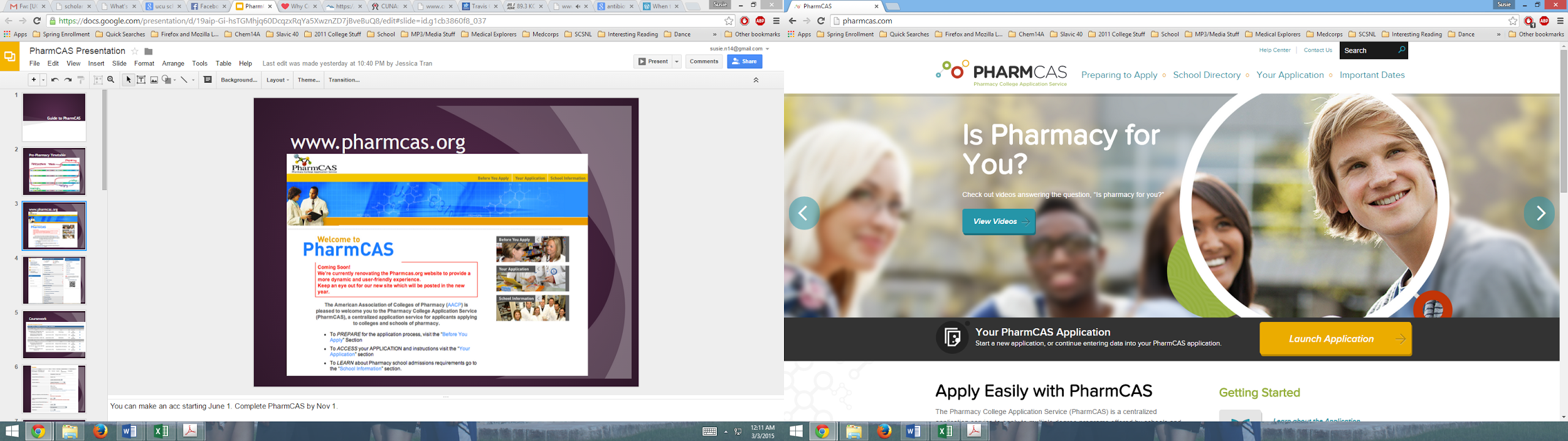 Application period: July -March
[Speaker Notes: You can make an acc starting July 14. Complete PharmCAS by Nov 1.]
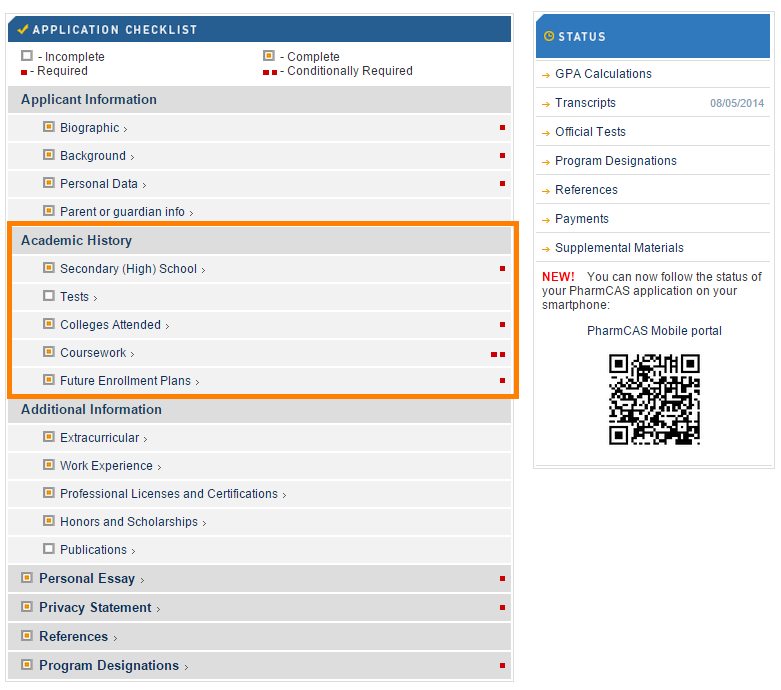 Application Costs
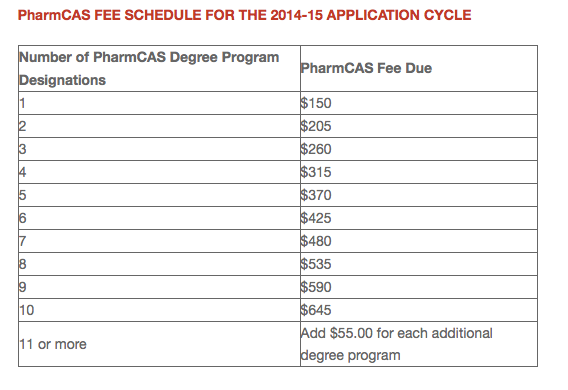 Expenses:
PharmCAS 
Supplemental (varies by school)
UCSF, UCSD: $90
USC: free 
UOP: $60
Traveling costs for interviews
Ordering Transcripts
2 Forms:
Transcript Request Form (PharmCAS)
UCLA Transcript Order Form
http://www.registrar.ucla.edu/forms/transcript.pdf
Process
Submit to Murphy Hall ($0)
Check status online
Obtain unofficial copy
Tip: Order it as soon as Spring 2016 grades are available!
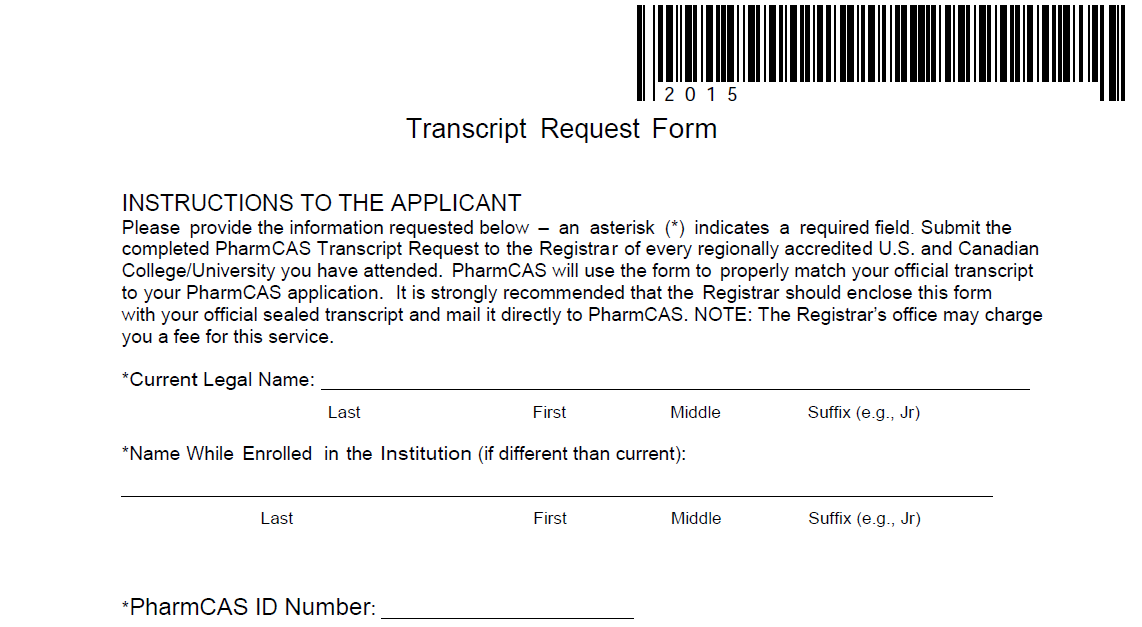 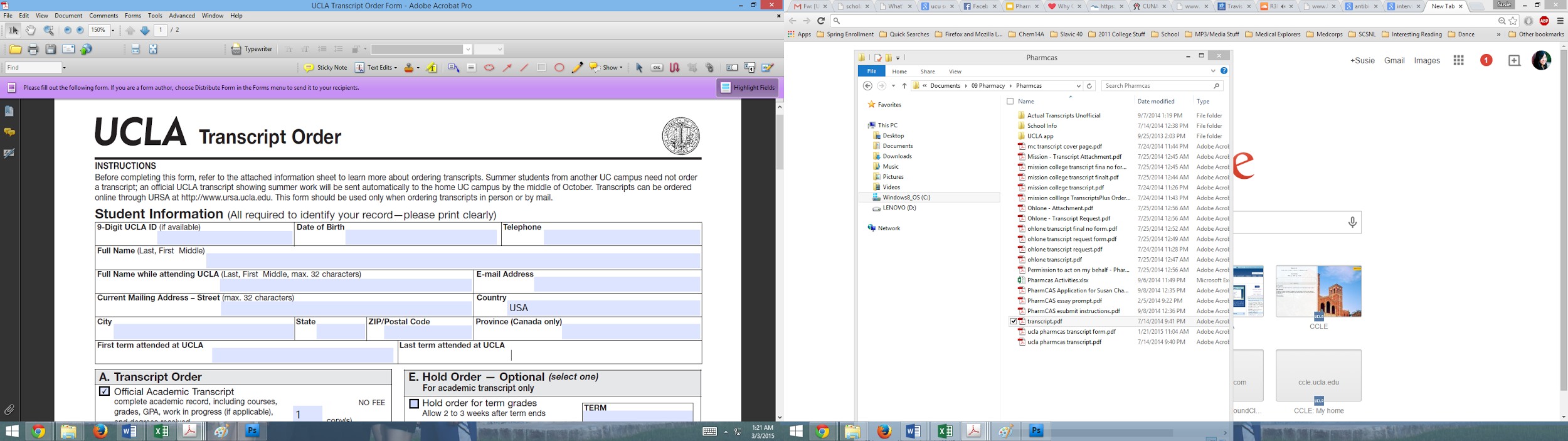 [Speaker Notes: It will take PharmCAS ~4 weeks to verify your transcript, so you want to send it in ASAP so they already have it when you submit your PharmCAS application.]
Extracurricular Tips
Quality over quantity 
Participate in activities that are meaningful to you - does not all have to be health or pharmacy related
Get leadership experience! 
FAQ: Is having research experience necessary? 
Answer: No. Doing research is great, but research is not for everyone. Spend your time on activities you are passionate about
To obtain pharmacy experience - aim to get your pharmacy technician license early on so you have more work and volunteering opportunities
PharmCAS Tips
Once you are ready to submit, keep in mind that there will be waiting time for verification before it will be sent to the schools. (+ time it takes for them to receive your transcript) 
You can only submit PS once (through PharmCAS) and this goes to ALL the schools 
Supplementals are separate and are only submitted to the specific school you apply to 
Rolling vs non rolling schools 
Early Decisions
References
Once your references agree to write your letter of recommendations and PharmCAS is available, obtain their email address and phone number and input it into PharmCAS. PharmCAS will then send them a link for their letters.

All electronic!
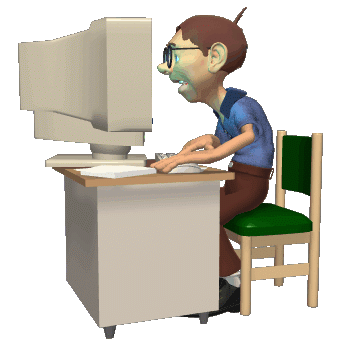 *Don’t use the Career Center rec letter service unless the pharmacy school you’re applying to doesn’t use PharmCAS
Letter of Recommendations Tips
Most schools require 3 rec letters (up to 4)
one science professor
the rest are up to you - pharmacist (required by UOP), lab PI, employer, club adviser, etc
Start thinking about who you want to ask at the beginning of your 3rd year
The sooner you ask them, the better
Ask them now, but let them know you’ll be able to send them the PharmCAS link in June
Set fake deadlines!
Have resume and personal statement ready
Supplemental Applications
Example prompts:
Why this school?
Elaborate on leadership in one of your extracurricular activities.
What unique qualities can you bring to our program?
What is the human condition?
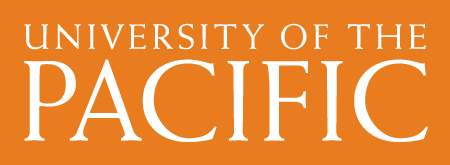 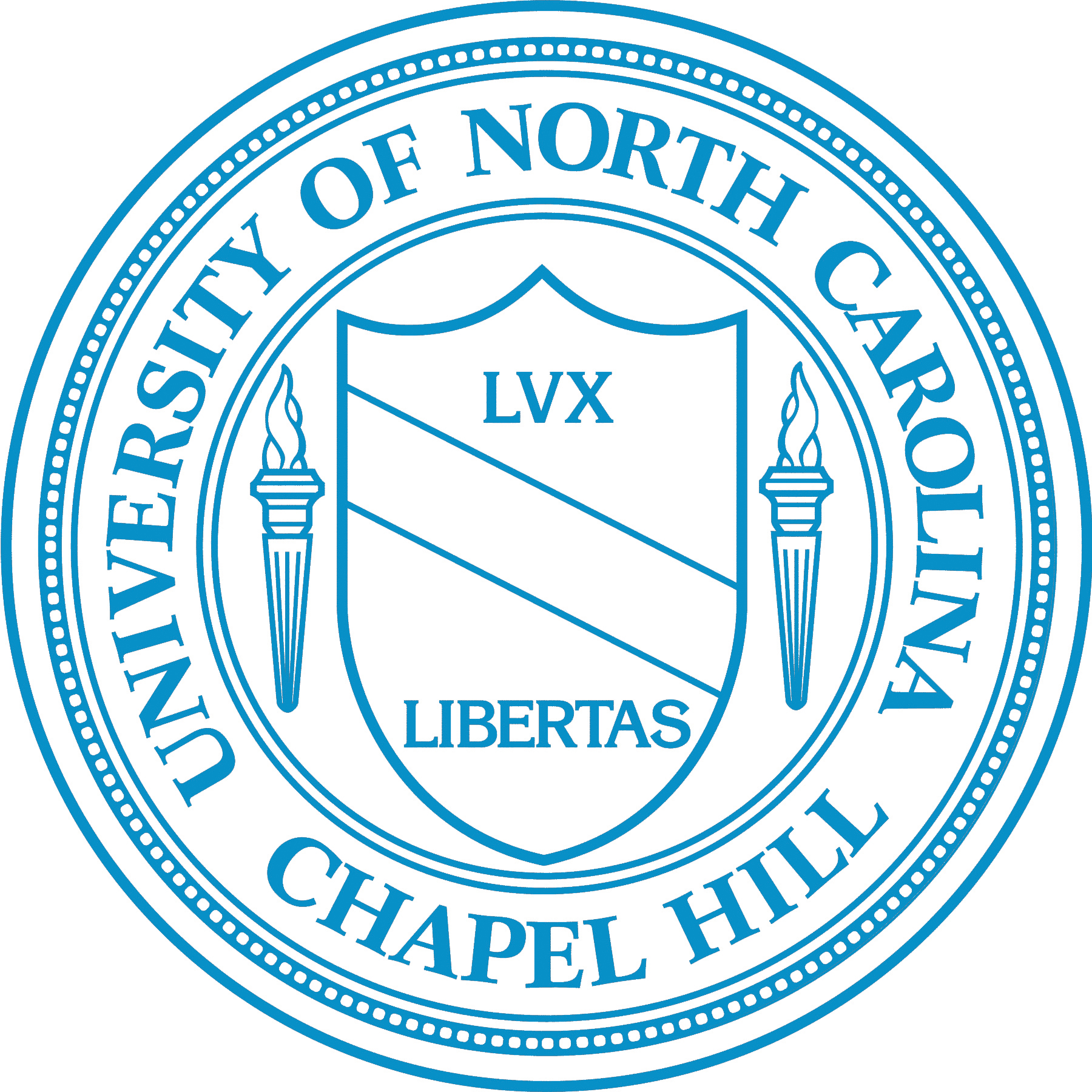 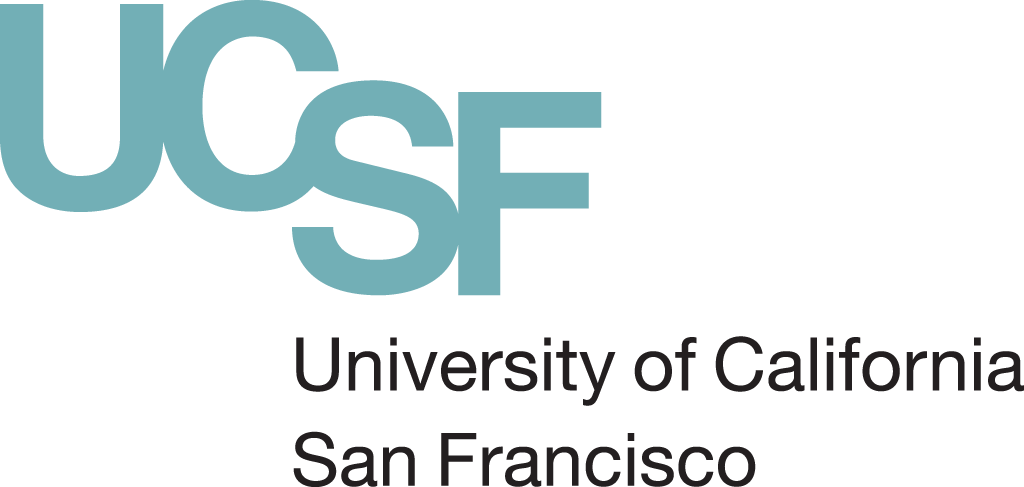 [Speaker Notes: Grammar, active voice, be intentional with the limited space, no flowery writing- express the main point]
Supplemental Application Tips
USC and UOP require a resume
Resume critique service at Career Center
Work on applications with rolling deadlines first
Many schools ask similar essay prompts 
Create a list to see which topics overlap
Can have basic essay skeleton that you personalize and modify for each school
For each school, look at all your essays as a whole 
Is there repetition between essays?
Do all my essays together paint a diverse picture of me? Have I showcased my individuality and different aspects of my character?
Interviews
Interview Day is typically 5-6 hours long total ( Interview, Campus Tour, Presentations, Essay, etc)
Most interviews are scheduled on Fridays  (esp for CA schools) or Saturdays.
→ Try to arrange your class/work schedule to be flexible for Fridays! 
Depending on the school, rescheduling interview dates may be an option
October- March
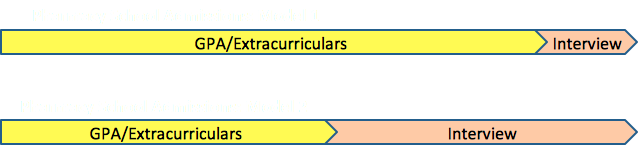 [Speaker Notes: The time depends on if it’s rolling or not.  If not rolling, its pretty random how they select people for certain dates. Some are school days, some are not (Friday or Saturday). Some schools cannot reschedule interviews- so be aware of that!]
Types of Interviews
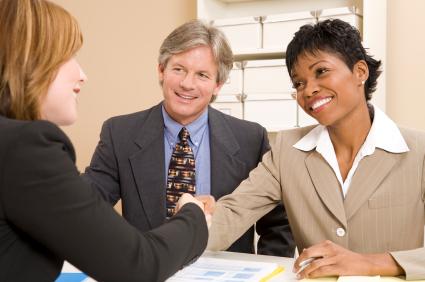 The traditional interview
15-30 minutes
Formal
Often two interviewers 
Close File vs Open File
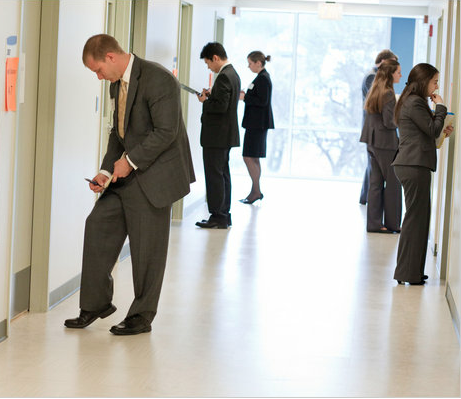 [Speaker Notes: MMI- UCSF = only in state school that currently uses it. It is, however, spreading.]
Types of Interviews
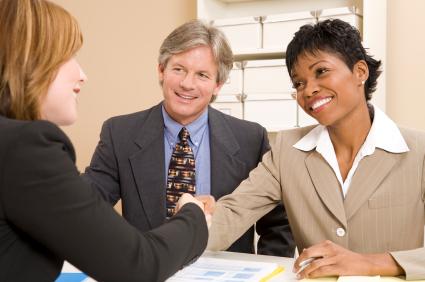 Multiple mini interview (MMI)
A series of short, timed scenario- based questions. 
Used to evaluate a candidate’s personality and character
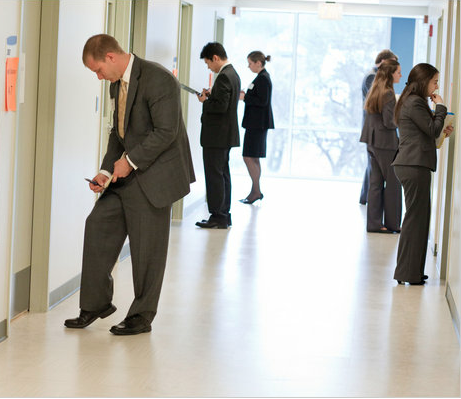 [Speaker Notes: MMI- UCSF = only in state school that currently uses it. It is, however, spreading.]
On Site Essay
Tests written communication skills
Tests ability to form an opinion and take a stance
Requires no prior research/knowledge
Not much preparation can be done
Know essay paragraph format
Know how to express your thoughts clearly and concisely
Be wary of time limit
NOT every school has this though! :)
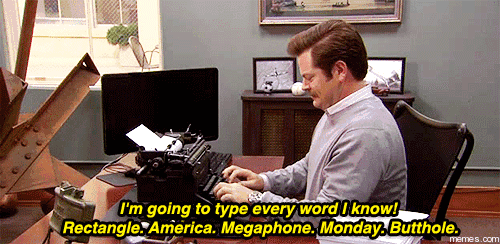 Interview Preparation
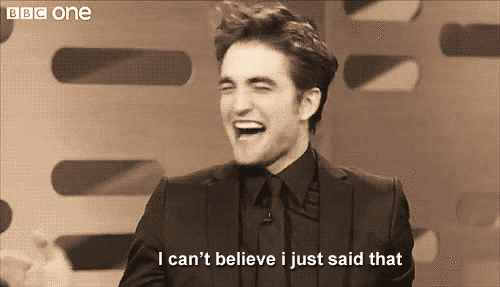 Research the school ( School mission, programs, etc)
Know how you want to convey yourself
Mock interviews
Write down your answers or make outlines
Review your PS, supplementals
Potential Questions
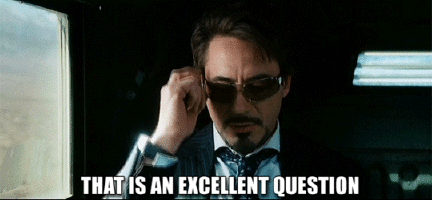 How do you handle stress?
Do you have any questions for us? (Have one ready!) 
Be careful to have questions that you cannot find an answer online already 
School specific
Why this school?
What are the strengths & weaknesses of this school?
Pharmacy
Why pharmacy?
What are some challenges in pharmacy?
What do you see as the future of pharmacy?
Situational
Can you tell us of a time you faced an obstacle, and what you did to overcome it?
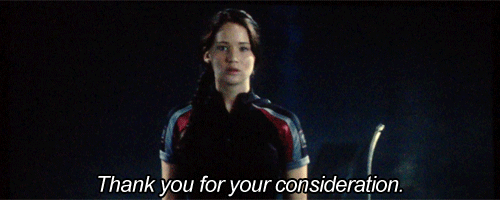 Interview Tips
Think about your experiences and what you have learned from them
Example: working in a pharmacy
Tell me about a time where you demonstrated leadership/worked in a team
Tell me about a time where you used creativity to solve a problem
What are the most important attributes/qualities of a leader/pharmacist?
Describe a time where you had a difficult situation with another person and how you handled it
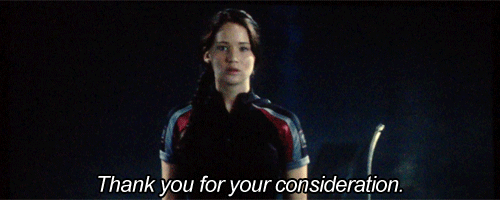 Interview Tips
On the day of:
BE ON TIME 
Plan meals so you’re not hungry and tired throughout the day (some schools provide lunch, snacks, water) 
Bring ID & other required forms
Hearing Back
Depends on the school
1 week - 2 months
Deposit to secure spot
1 week - 1 month
Tip: to save $, apply strategically to rolling schools so you don’t have to end up depositing more than necessary
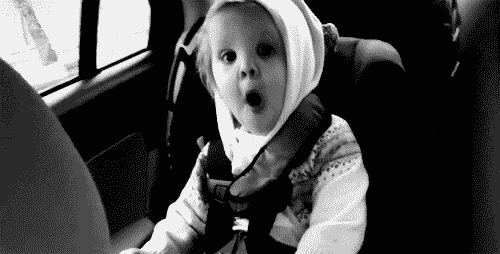 Out of State - Why should I apply?
Diverse experiences! 
Exposure to new environments, new people, new cultures could continue to help you grow as a person
Wide array of options 
As of July 2015 - 132 U.S. Pharmacy schools
8 in California
Top 50 - USC, UCSD, UCSF from Cali
Tuition could be cheaper!
In vs. Out of State Considerations
Things to consider:
Location - How far from home?
Tuition - $$$$
Experiences - Can you grow from this?
Preferences - What do you want in your school?
Cost of Living 
Job Opportunities
Find these out by:
Talking with current students
Visiting the campus in person
Searching online
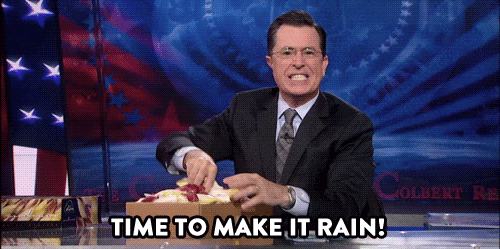 Pharm School Rough Tuition Breakdown
In State vs. Out of State:Tuition Summary
Useful Resources
www.pharmcas.org
www.studentdoctor.net
www.pharmacyschooladmissions.blogspot.com
www.pharmdadmissions.ucsf.edu
http://grad-schools.usnews.rankingsandreviews.com/best-graduate-schools/top-health-schools/pharmacy-rankings

Pre-Pharmacy Society at UCLA
General Advice/Tips
Ricky
Thuy 
Questions????